VODA NA ZEMLJI
VODA U PRIRODI 
ZAŠTO JE VODA VAŽNA?

Pažljivo pročitaj tekst u udžbeniku (Gea) na str. 76. – 81., pogledaj prezentaciju i odgovori na pitanja na kraju prezentacije.
1
Online nastava - OŠ braće Radić
slana voda
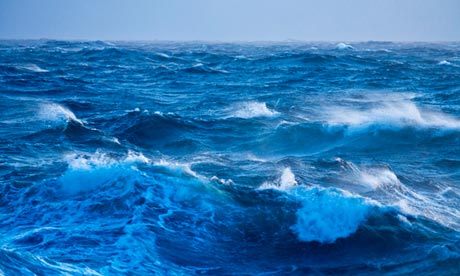 97,5 %
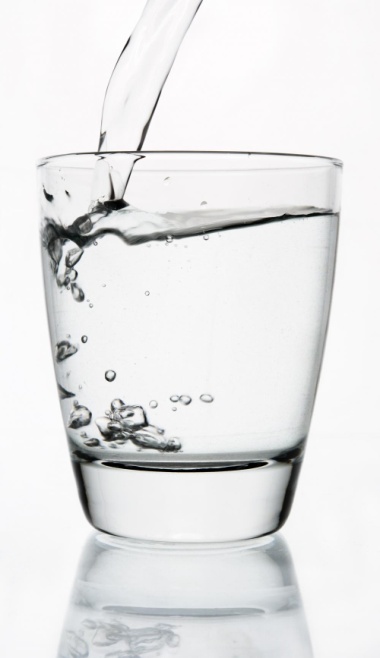 1/10
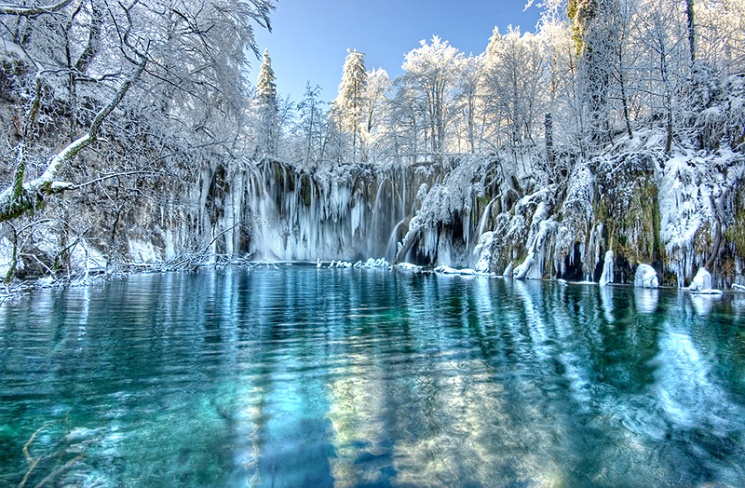 2,5 %
slatka voda
2
Online nastava - OŠ braće Radić
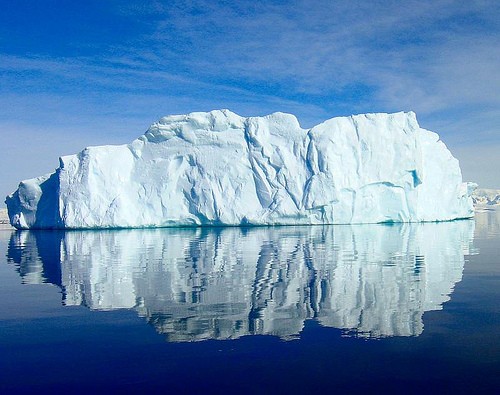 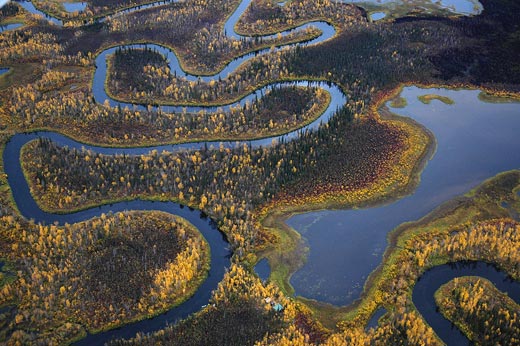 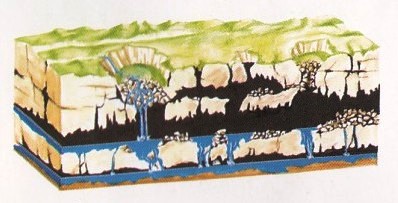 3
Online nastava - OŠ braće Radić
KRUŽENJE VODE U PRIRODI
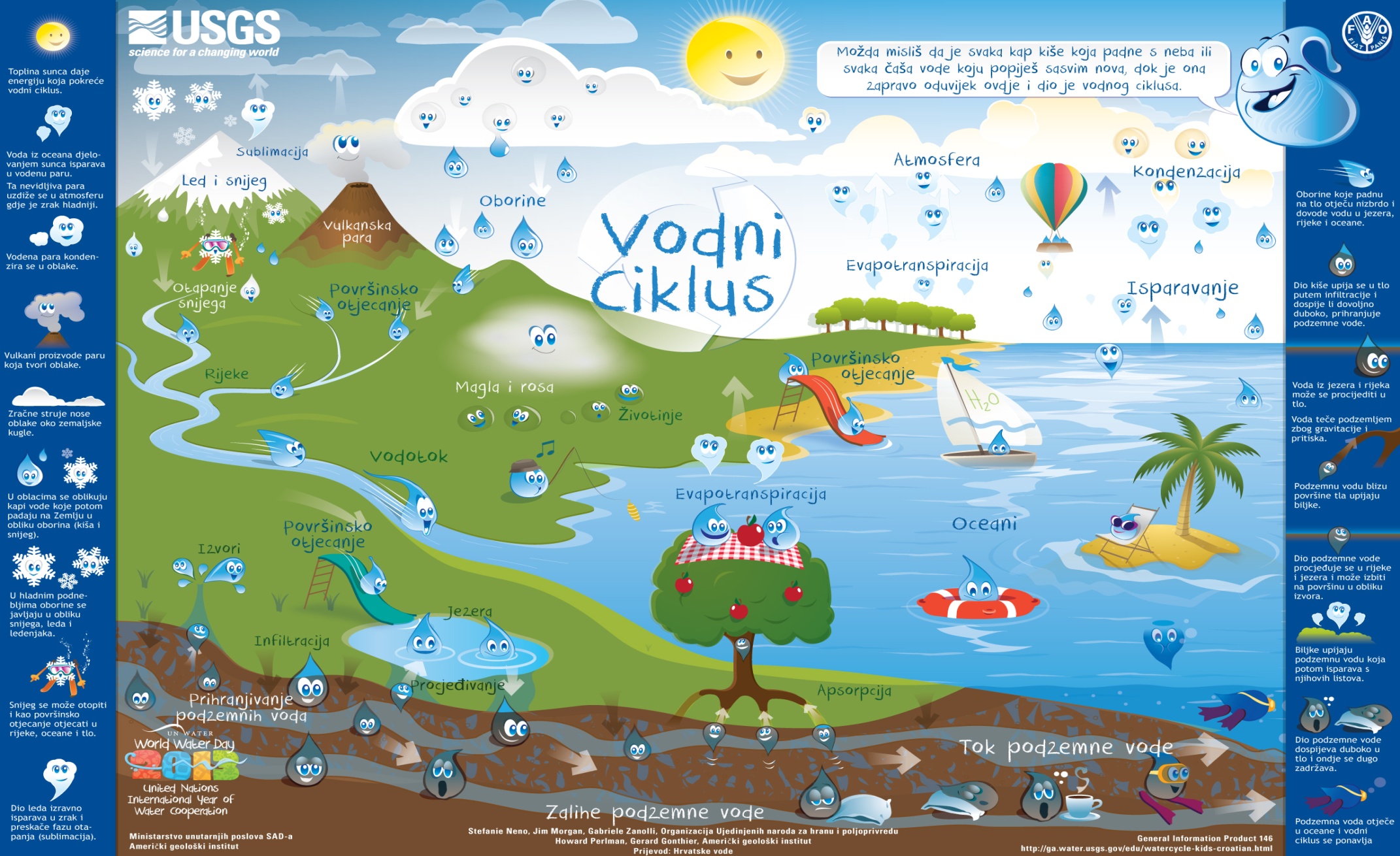 K O N D E N Z A C I J A
I
S
P
ARAVANJE
PADAL
INE
PODZEMNE  VODE
4
Online nastava - OŠ braće Radić
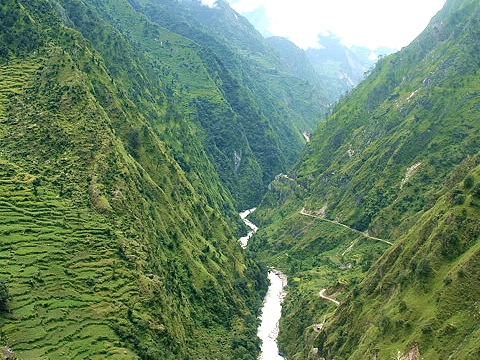 ZNAČENJE VODE:
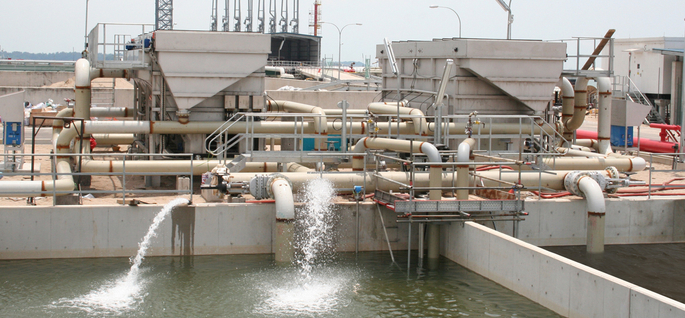 preoblikuje reljef
ublažava razlike u temperaturi
koristimo je u domovima
važna za poljoprivredu
koristi se u industriji
važna za promet
daje život
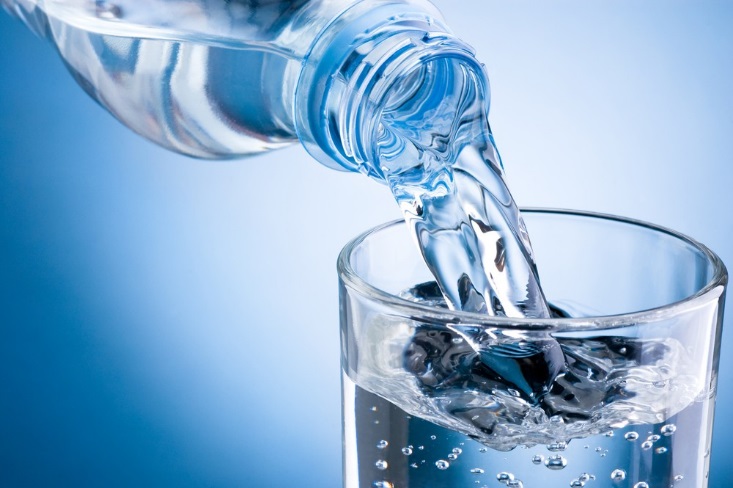 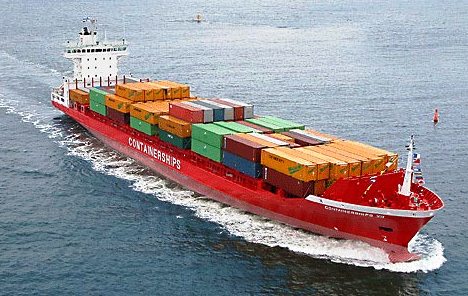 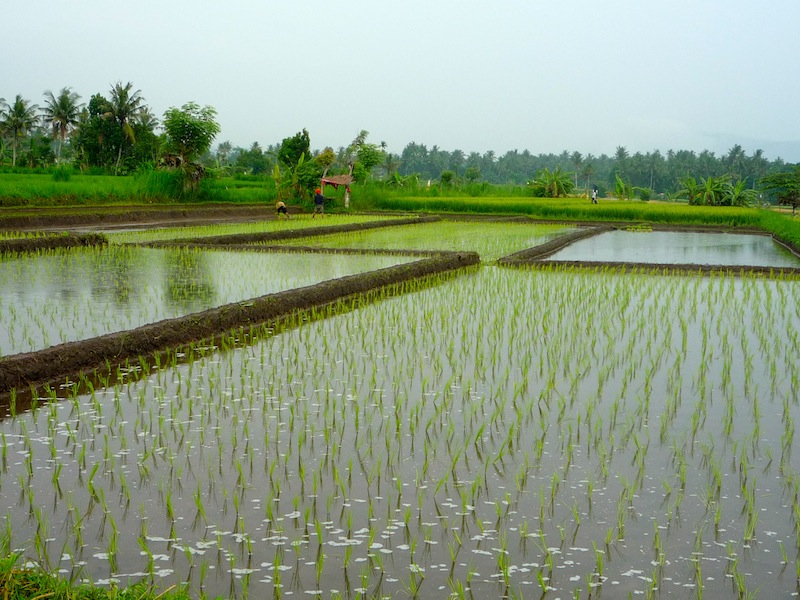 5
Online nastava - OŠ braće Radić
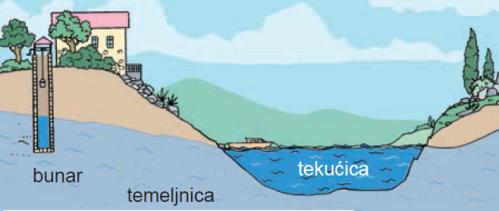 TEMELJNICA – voda koja ispunjava šupljine u podzemlju – važna je za vodoopskrbu stanovništva
važnost pročišćavanja voda
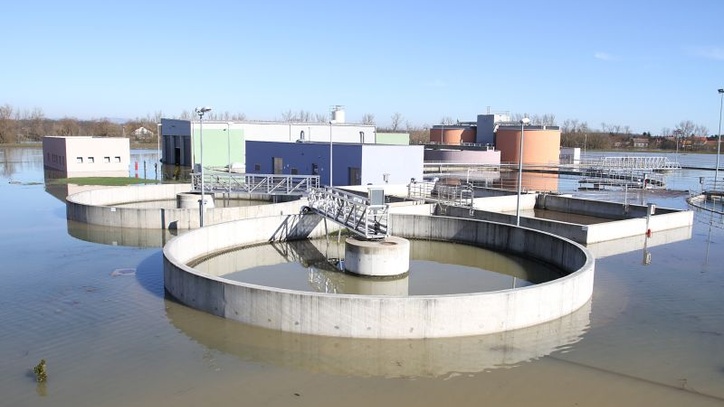 6
Online nastava - OŠ braće Radić
U bilježnice odgovori na pitanja PUNIM REČENICAMA.
1. U koja se tri agregatna (agregacijska) stanja pojavljuje voda?
2. Koliko je slane vode na planeti Zemlji?
3. Koliko je slatke vode na planeti Zemlji?
4. Koliki je udio slatke vode zaleđen?
5. Koliki je udio vode u podzemlju?
6. Opiši hidrološki ciklus tj. kruženje vode u prirodi?
7. Što je voda temeljnica?
8. Navedi zašto nam je voda važna i za što nam sve koristi.
7
Online nastava - OŠ braće Radić